Analysis on Charities’ Reputability
Tyler Stoney
Background
Charities are businesses
Not all businesses are reputable
∴ Some charities may not be reputable

Clean dataset from Kaggle, no solutions, new analysis
Scraped from a site who collects these statistics on charities in the US
Attributes of Note
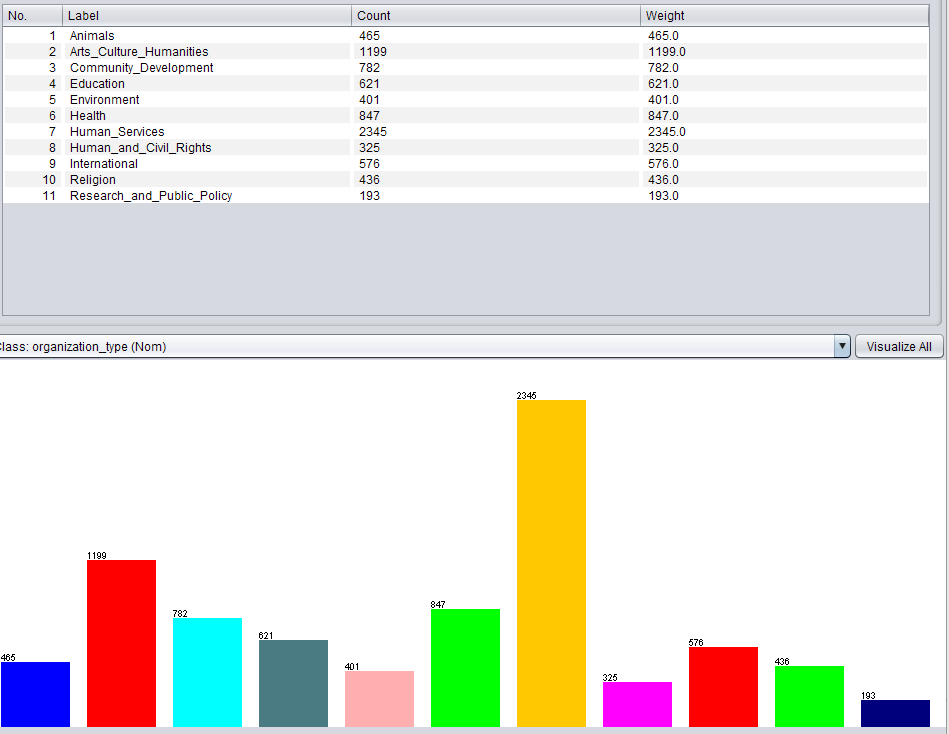 Accountability_score
Financial_score
Overall_score

Organization_type  primary target
What Am I Looking For?
Classify organization’s type (Health, animal, religious, etc) based on performance
Can performance be used to stereotype the organization’s purpose or vice-versa
First Steps
J48
Trees performant with redundancy

First tree, no modifications to set, massive, little payout.
10-fold cross CCI: 25%, kappa 0.12
15 percent split CCI: 22%, kappa 0.089

11 organization types, so random guess = 1/11 = ~ 9%
First Steps – J48
Inter-instance correlations?
Long story short, no.
IBk, K* were not performant; ran worse than J48.
J48 is decision tree making correlations across the dataset
These instances are independent
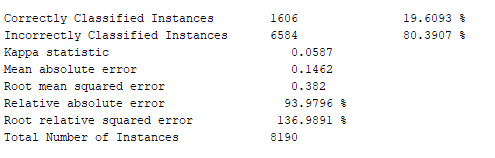 Classify attributes
“Select Attributes” tab in Weka
Ranker + GainRatioAttributeEvaluator
Information gain ratio: biases against high numbers of distinct values
The “State” of My Attribute Classification
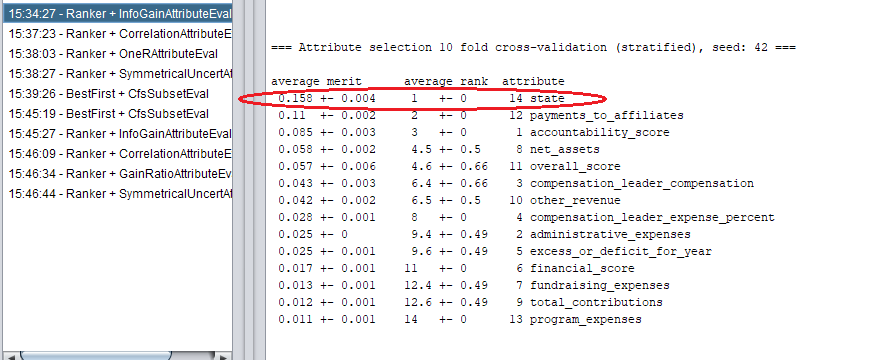 The “State” of My Attribute Classification
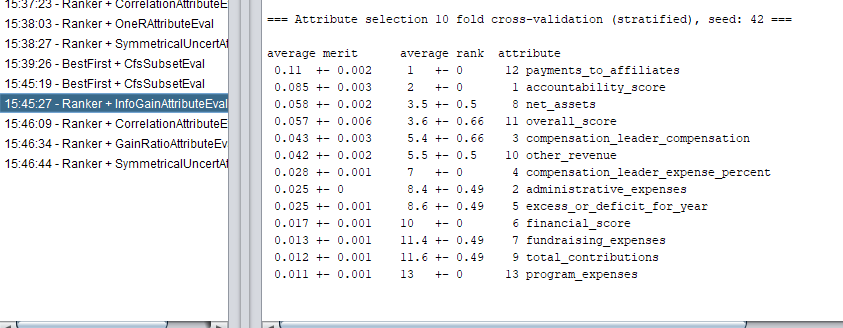 Immediate results
What’s holding this set back?
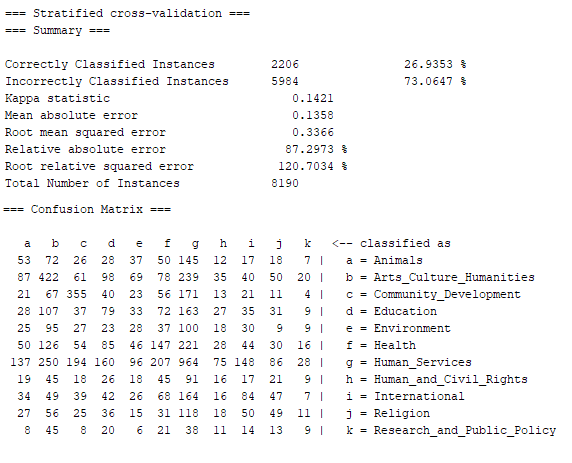 See the Random Forest Through the Decision Trees
4.3x better than random guessing
Switching Gears: Classifying by score
Cut the redundancy
What does it all mean? (Conclusions)
Was the analysis a success?
Overall, not really.
39% predictive for charity type
64% predictive for overall score (“reputation”)

Did I get something out of this?
Yes; the CEO’s paycheck plays a huge role in whether the company is reputable